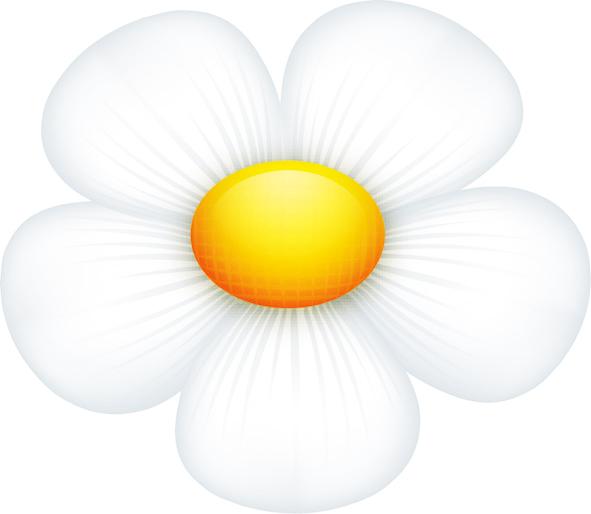 Устный счёт
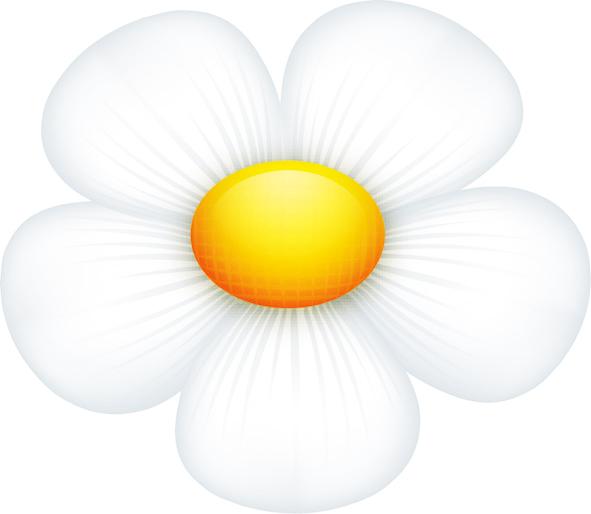 Инструкция:
Посмотри на серединку цветочка и на лепестки.
На каждой серединке цветка и лепестках написаны 
числа. С ними ты будешь выполнять действия.
Когда ты выполнишь действие нажми на 
число на лепестке и увидишь правильный ответ.
Теперь повтори тоже самое с другими лепестками.
Как только ты решишь примеры на всех 
лепестках нажми на стрелочку внизу, чтобы решить
другие примеры. 
Если ты понял как выполнять задания, нажми на
стрелочку.
Выполни действие и нажми
 на число на лепестке. 
Узнаешь правильный ответ.
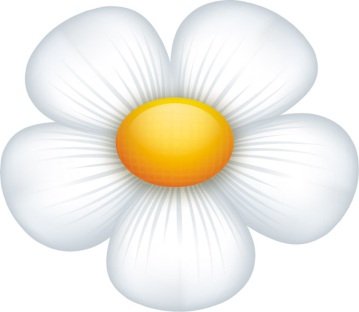 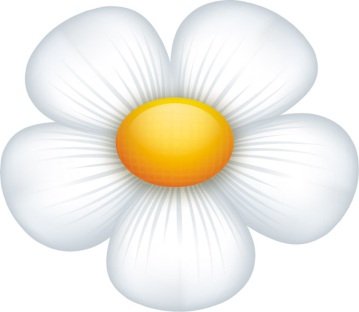 44
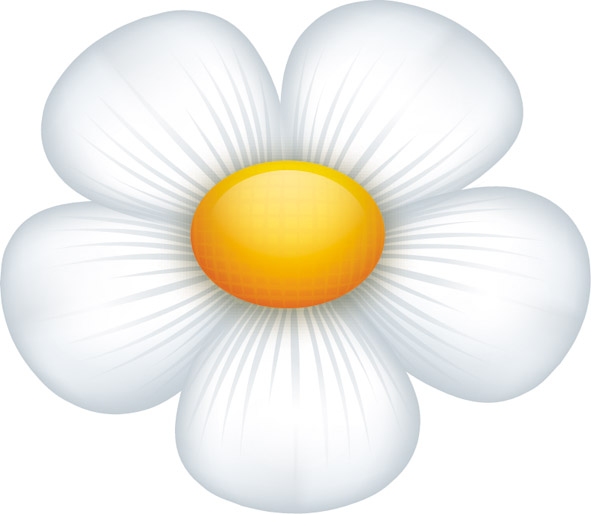 46
-6
-4
50
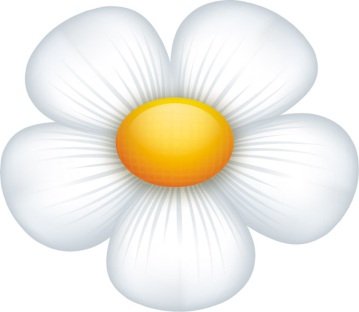 47
-3
-7
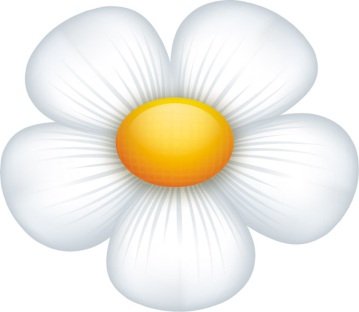 43
-8
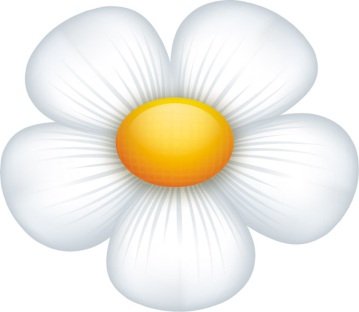 42
Выполни действие и нажми
 на число на лепестке. 
Узнаешь правильный ответ.
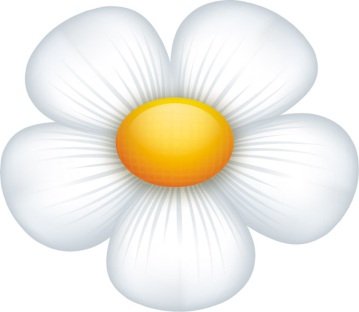 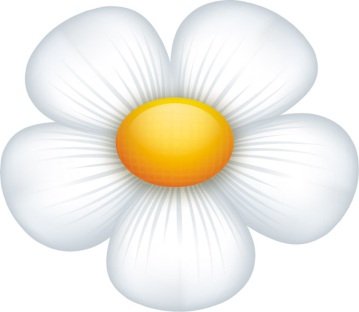 58
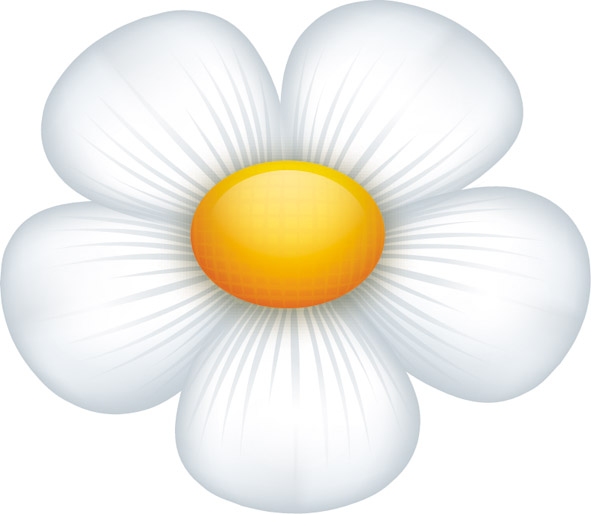 7
-12
-63
70
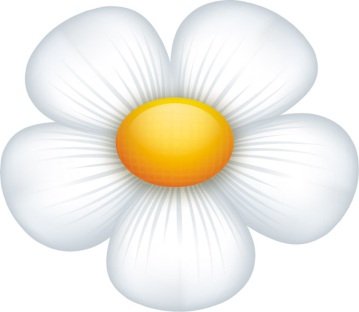 43
-27
-36
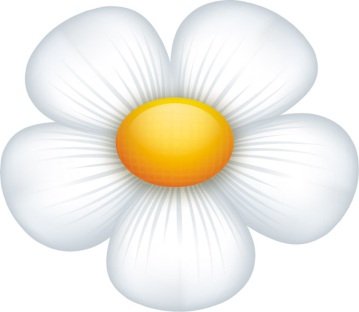 34
-19
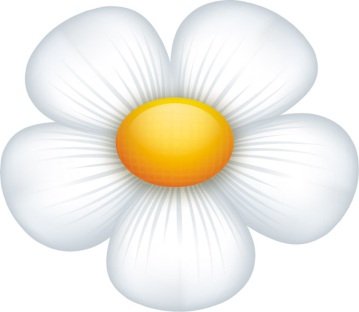 51
Выполни действие и нажми
 на число на лепестке. 
Узнаешь правильный ответ.
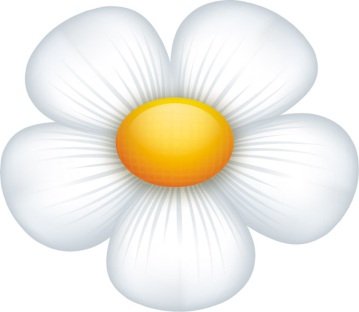 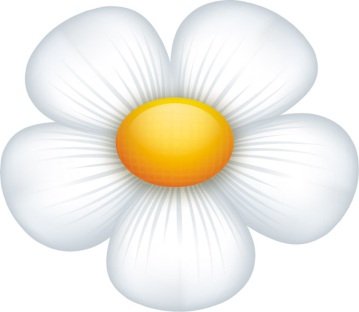 56
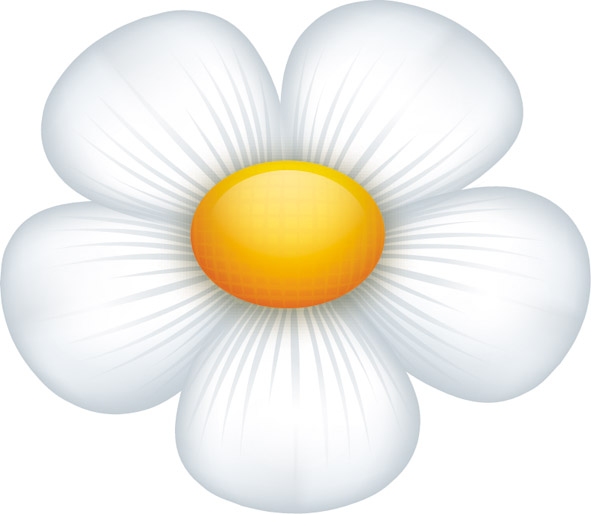 55
+6
+5
50
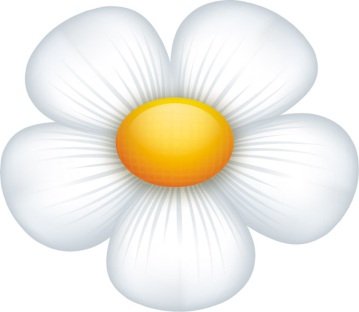 52
+2
+3
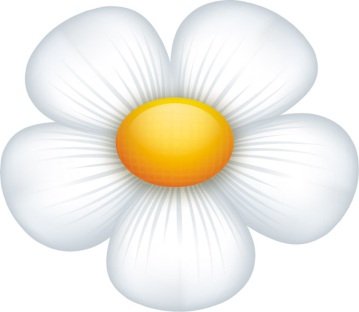 53
+8
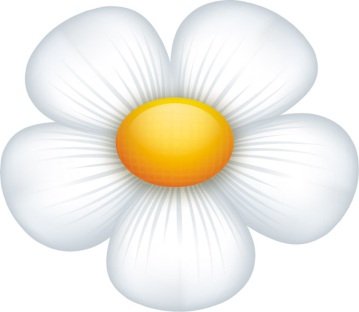 58
Выполни действие и нажми
 на число на лепестке. 
Узнаешь правильный ответ.
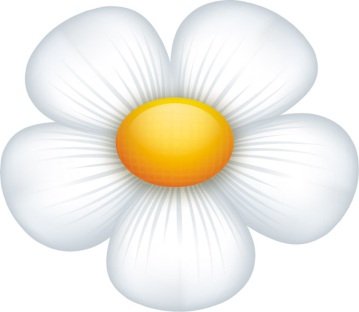 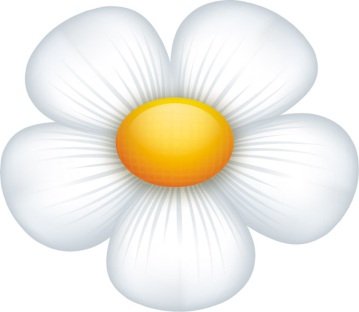 75
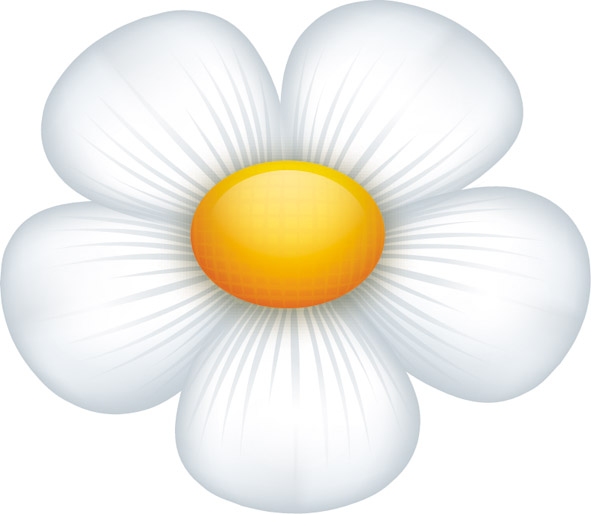 52
+35
+12
40
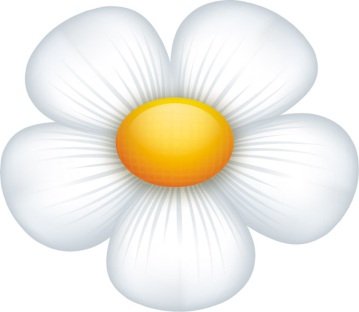 68
+28
+19
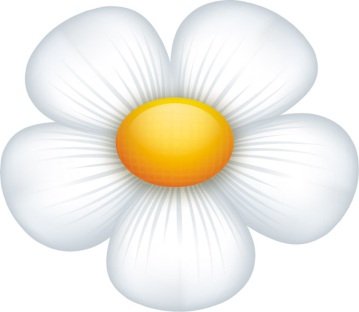 59
+41
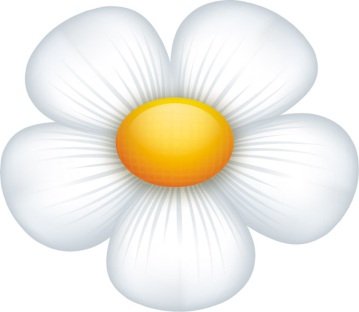 81
Выполни действие и нажми
 на число на лепестке. 
Узнаешь правильный ответ.
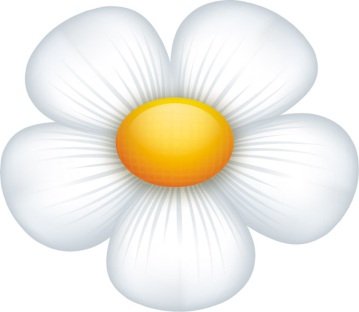 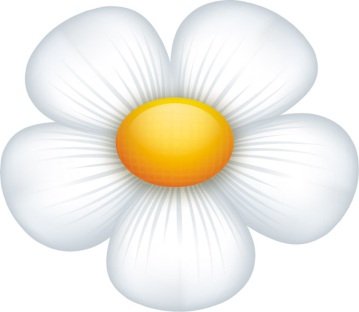 46
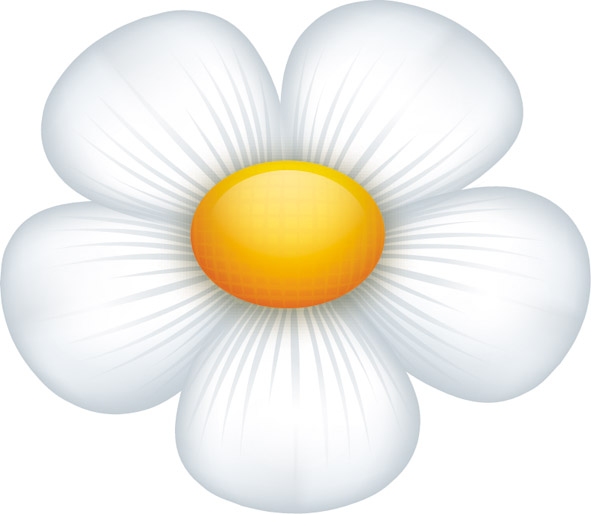 35
-24
-35
70
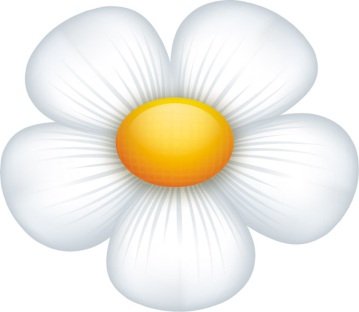 97
+27
+14
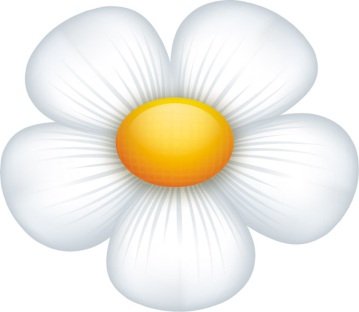 84
-9
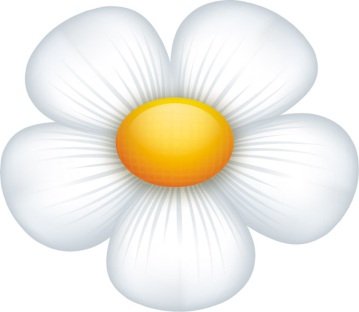 61
Оцени свою работу. Нажми нужную кнопку.
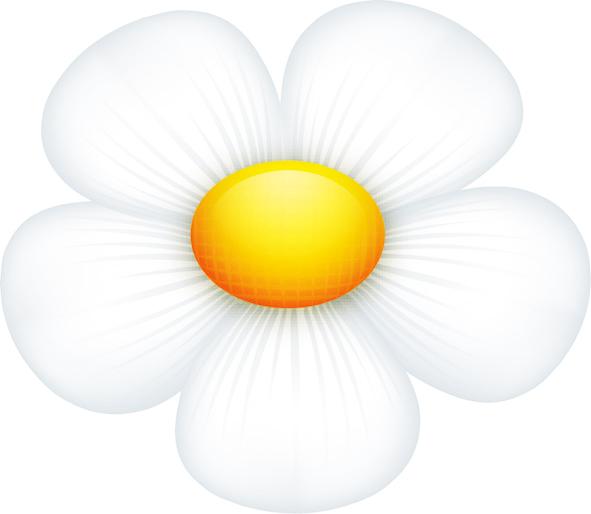 Я правильно решил все примеры
Я правильно решил почти все примеры
Я решил неправильно почти все примеры
Больше тренируйся 
и всё получится
Молодец! В следующий раз 
будь внимательнее!
Молодец! Так держать!
Презентация создана
Комаровой Натальей Вадимовной
учителем начальных классов
МОУ СОШ №1
Г. Тверь